Sept 2015
Clarifying Link Level Simulator Assumptions
Date: 2015-09-08
Authors:
1
Kome Oteri (InterDigital)
Sept 2015
Motivation
The simulation assumptions of the different types of system level simulators have been well defined in the Evaluation Methodology document [1].
The results have also been calibrated in [2].
Link level simulation results obtained may vary widely based on the simulation assumptions and impairments such as the CFO, phase noise and timing offset models.
We would like to clarify the assumptions used for various  link level simulator parameters, impairments, assumptions and models. 
We would like to update the 802.11ac assumptions and impairments found in [3] to reflect the requirements for 802.11ax and place these in the evaluation methodology document.
2
Kome Oteri (InterDigital)
Sept 2015
Current 802.11ac Impairments [3]
PA non-linearity
Carrier Frequency Offset : 	
DL [-20,20] ppm
UL MU-MIMO [-2,2] kHz
Timing acquisition/preamble detection on a per-packet basis
Phase Noise : Uses pole zero model at both Tx and Rx
Noise Figure : 10 dB
Antenna Configuration : ULA with ½ lambda separation
Fluorescent Lighting : Not considered
Timing : UL MU from [-100 to 100] ns
Internal Confidential: Internal Use Only – InterDigital Confidential and Proprietary
3
Kome Oteri (InterDigital)
Sept 2015
Simulation Assumption Examples in 802.11ax
DC tone design [4]
40 ppm CFO before frequency correction
SISO 1x1, 20 MHz results [4]
Channel estimation, CFO estimation, phase tracking all real, initial phase noise added
SISO 1x1, 80 MHz results [5]
Channel estimation real, CFO estimation real, phase tracking is assumed present
UL OFDMA, 20 MHz: [4]
Frequency offset of each user is uniformly distributed over +/- 235KHz and +/-100KHz 
UL MU-MIMO, 20 MHz [6]
Frequency offset of each user distributed over  400 Hz
Internal Confidential: Internal Use Only – InterDigital Confidential and Proprietary
4
Kome Oteri (InterDigital)
Sept 2015
Typical TGax Link Level Simulations
We will show how typical TGax link level simulator results can change based on differing assumptions
Some of the assumptions can be clearly inferred from the 802.11ac assumptions [3] and the latest 80211ax specification framework [10]
Some of the assumptions need to be further defined
Internal Confidential: Internal Use Only – InterDigital Confidential and Proprietary
5
Kome Oteri (InterDigital)
Sept 2015
Clearly Defined Assumptions
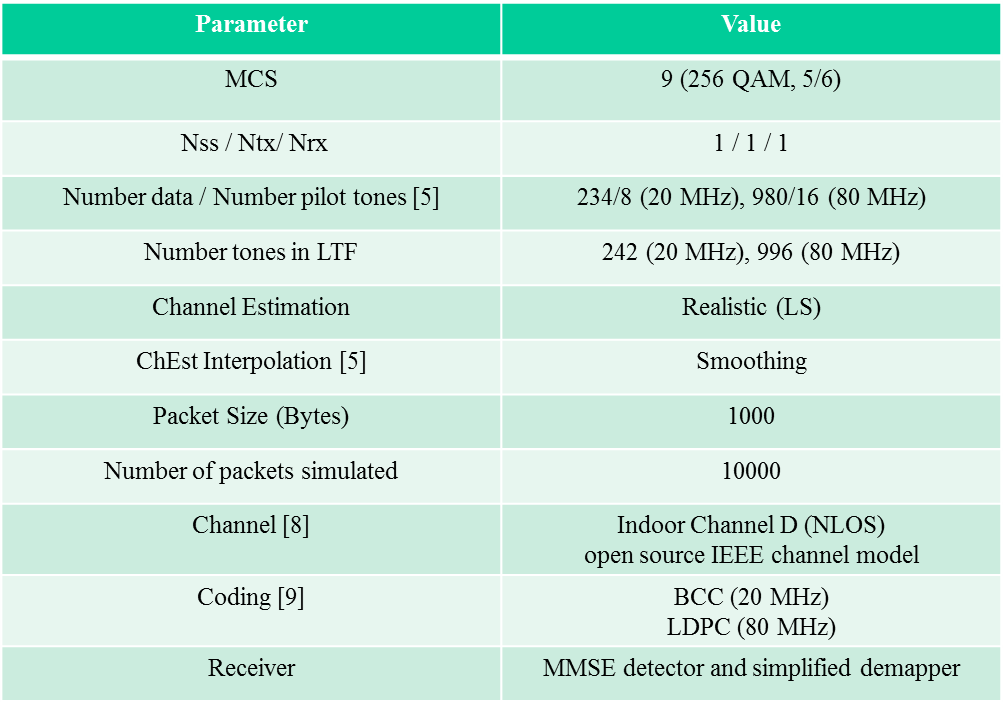 6
Kome Oteri (InterDigital)
Sept 2015
Assumptions to be Clarified
These parameters may result in widely varying link level performances
7
Kome Oteri (InterDigital)
Sept 2015
Simulator 1 Results
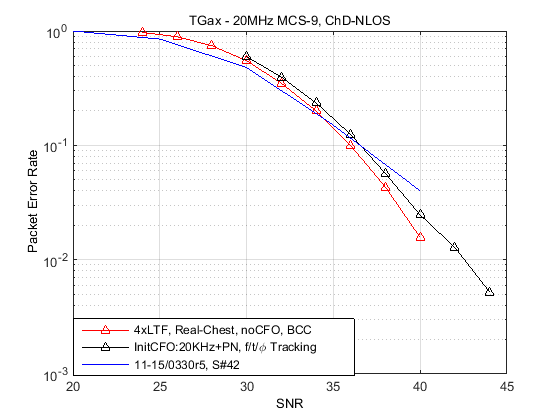 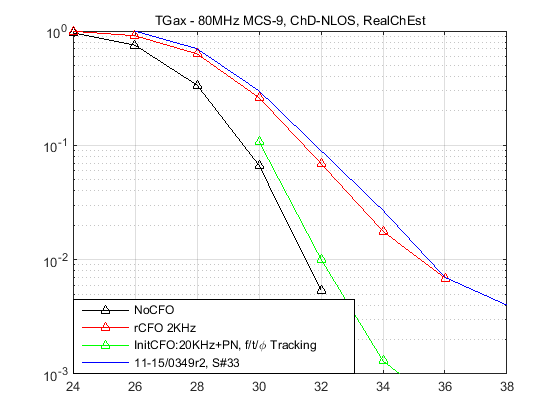 No Impairments 
Slide 17 from 11-15/0569r1 [7]
Slide 42 from  11-15/0330r5 [4]
No CFO
Residual CFO
CFO & Phase noise with CFO, time and phase tracking
Slide 33 from 11-15/0349r2 [5]
8
Kome Oteri (InterDigital)
Sept 2015
Conclusion
We show that the link level results may vary widely based on impairment assumptions such as CFO Model and phase noise model
We would like these assumptions to be specified in the 802.11ax evaluation methodology document
9
Kome Oteri (InterDigital)
Sept 2015
Straw Poll #1
Do you agree to the following?
Link level simulator assumptions and impairments shall be clarified for 802.11ax and changes from 802.11ac shall be identified


Y/N/A
10
Kome Oteri (InterDigital)
Sept 2015
Straw Poll #2
Do you agree with the following?
A table listing PHY impairments for 802.11ax shall be added to the EM document


Y/N/A
11
Kome Oteri (InterDigital)
Sept 2015
References
11-14-0571-10-00ax-evaluation-methodology.docx
11-15-0125-04-00ax-box-1-and-box-2-calibration-results.xlsx
11-09-0451-16-00ac-tgac-functional-requirements-and-evaluation-methodology.doc
11-15-0330-05-00ax-ofdma-numerology-and-structure.pptx
11-15-0349-02-00ax-he-ltf-proposal.pptx
11-15-0602-04-00ax-he-ltf-squence-for-ul-mu-mimo.pptx
11-15-0569-01-00ax-performance-of-1x-2x-and-4x-he-ltf.pptx
11-14-0882-04-00ax-tgax-channel-model-document.docx
11-15-0580-01-00ax-11ax-coding-discussion.pptx
11-15-0132-07-00ax-spec-framework.docx
12
Kome Oteri (InterDigital)
Sept 2015
PHY Impairments for 802.11ac [3]
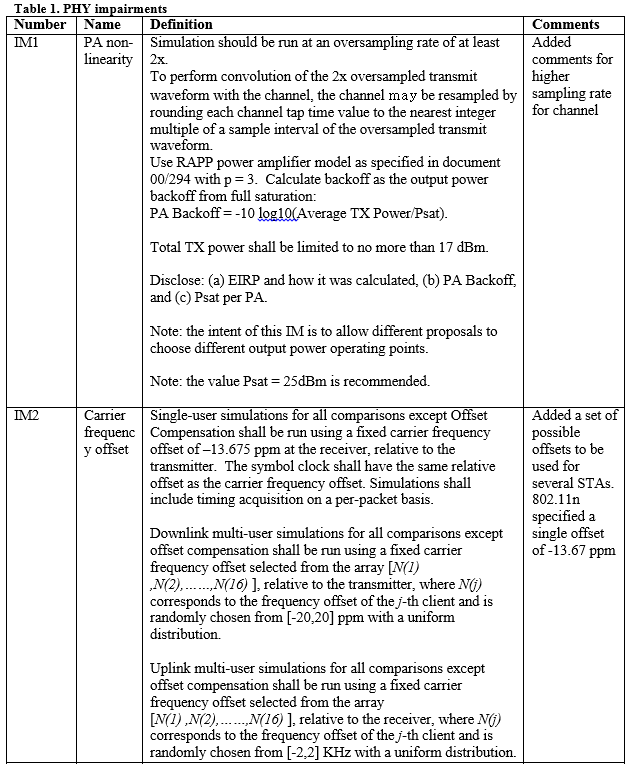 13
Kome Oteri (InterDigital)
Sept 2015
PHY Impairments for 802.11ac (ctd) [3]
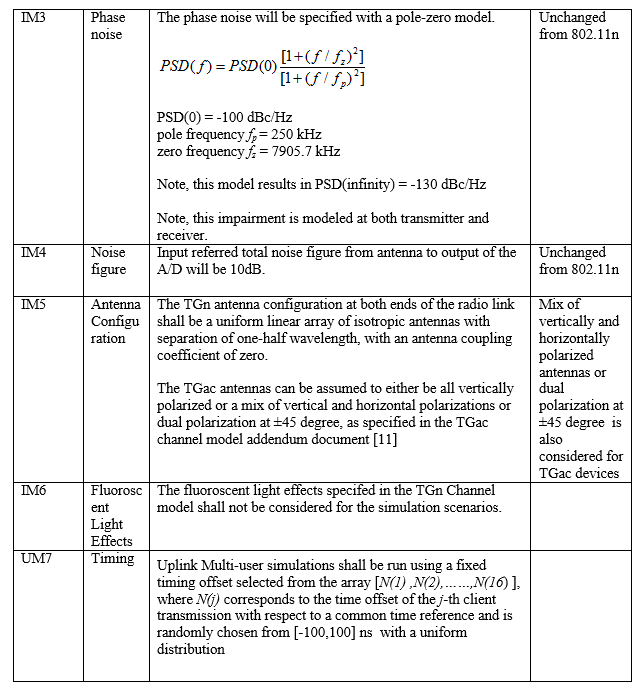 14
Kome Oteri (InterDigital)